TÁBLÁZATKEZELÉS II.
BEVEZETÉS AZ ALKALMAZOTT INFORMATIKÁBA
2022.03.10.
ADATKEZELÉS
a táblázatkezelő nem adatbáziskezelő
nagy mennyiségű adat biztonságos tárolására alkalmatlan 
a tábla korlátozott mérete miatt kizárt pl. az összes BME hallgatói adat tárolása 
nehézkes a jogosultságok beállítása (csak a lap jelszavas védelmével oldható meg) 
változások naplózása korlátozottan lehetséges

alkalmas viszont – főként kisebb mennyiségű adat esetén 
adatok (különböző szempontok szerinti) gyors rendezésére 
adott feltételeknek megfelelő adatsorok kiszűrésére 
származtatott adatok előállítására 
diagramok készítésére
[Speaker Notes: érték: 
szöveg: „Aladár”
szám: 1000
hivatkozás: A2
elnevezett cella: azonosító

tartomány: abszolút vagy relatív hivatkozás, vagy elnevezett tartomány

index: egy szám, amely 1-től megy maximum addig, ahány oszlopa van a tartománynak

[rendezett]: igaz vagy hamis lehet az értéke, alapértelmezettként hamis (ha csak 3 argumentumot adunk meg)
ha hamis akkor csak a pontos egyezést veszi figyelembe
ha igaz, akkor a legközelebbi értéket adja vissza (pl. itt a példában „Boldizsár” vagy „Carmen” esetén Béla, míg ”Cili” esetén Cecília sorát.]
ADATTÁBLÁK
Az adatokat és összefüggéseik, melyeket sorokban és oszlopokban tároljuk, de ezek speciális tulajdonságokkal rendelkeznek.
Rekord: a táblázat sorai, logikailag összetartozó adatok (“egyed”)
sorok sorrendje közömbös
nem lehet két teljesen egyforma sor
nem lehet üres sor

Mező: a táblázat oszlopai, azonos mennyiségre vonatkozó adatok (az “egyed” attribútumai) 
az oszlopok egyedi névvel rendelkeznek (mezőnév)
ne tartalmazzon az egyed más attribútumából levezethető értéket  (redundancia)
(pl. adóazonosító jel tárolása esetén felesleges a születési idő tárolása)
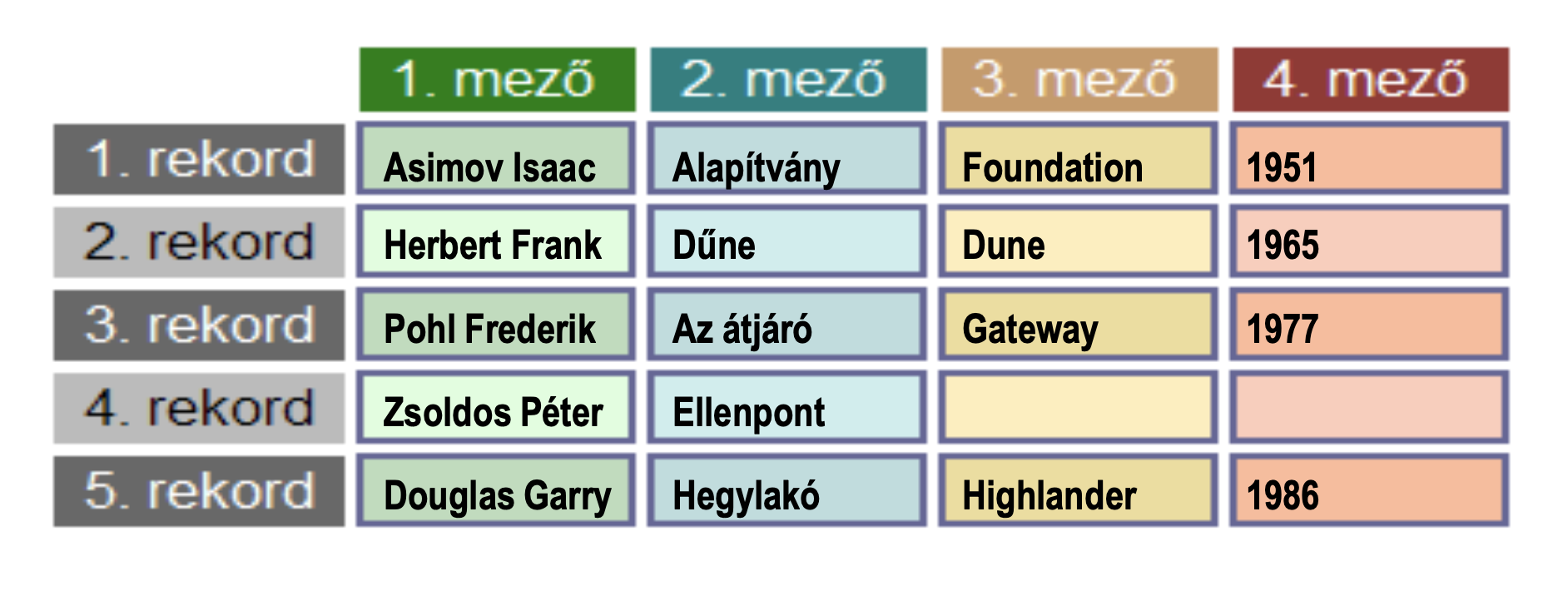 azonos típusú adatok
[Speaker Notes: Pl itt egyed egy személy és attribútum az általa írt könyv]
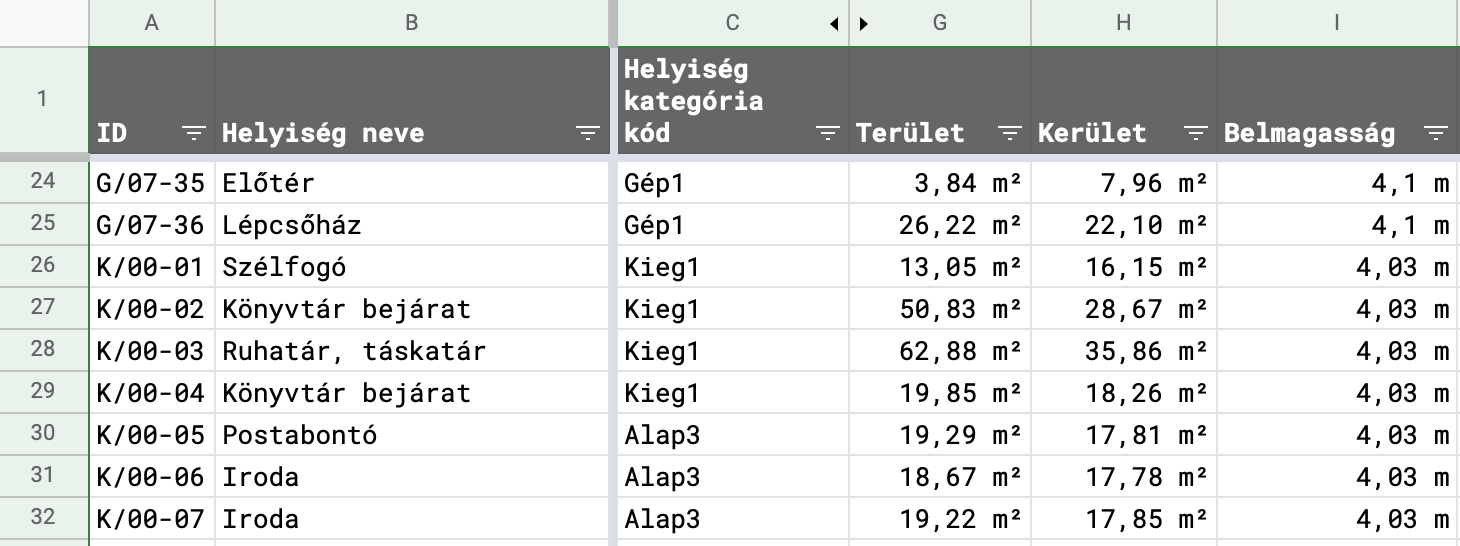 Elsődleges kulcs: egy olyan attribútum, ami egy sort azonosít, így egyedi az értéke
[Speaker Notes: Példa adatbázis: BME hallgatók adatai

sorok: személyek

oszlopok: Neptun kód, Vezetéknév, Keresztnév, Születési év, Kar, Szak stb.
Ebben az esetben az elsődleges kulcs a Neptun kód, mivel az mindenkinél különbözik. 

Mondjunk példát lehetséges redundanciára a BME hallgatóinak adatai tárolásakor!]
SZŰRÉS és RENDEZÉS
A szűrő bekapcsolásával korlátozhatjuk, hogy az adattábla mely sorai jelenjenek meg, vagy rendezhetjük a sorokat valamely oszlop szerint.
szűrő bekapcsolása
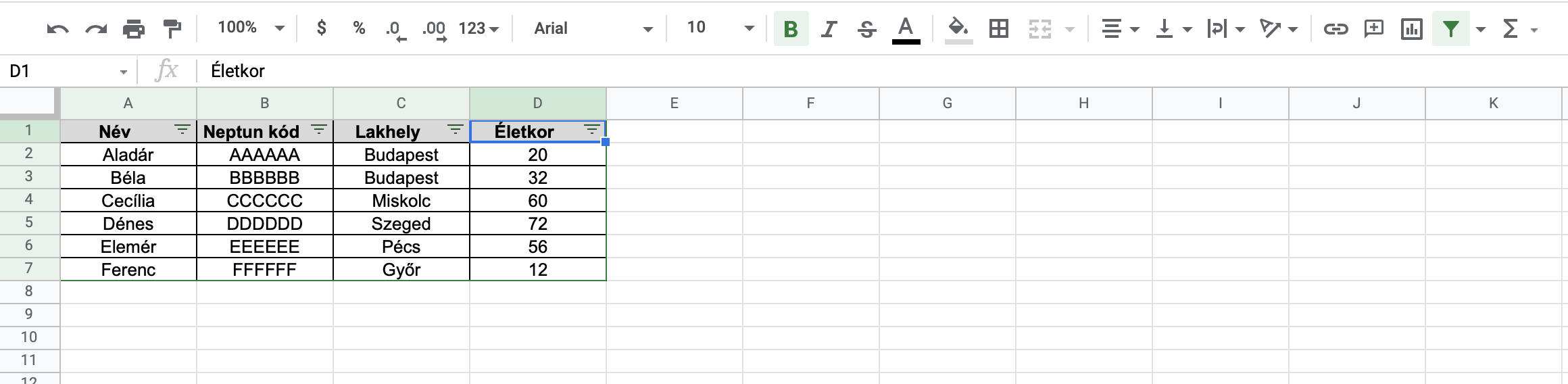 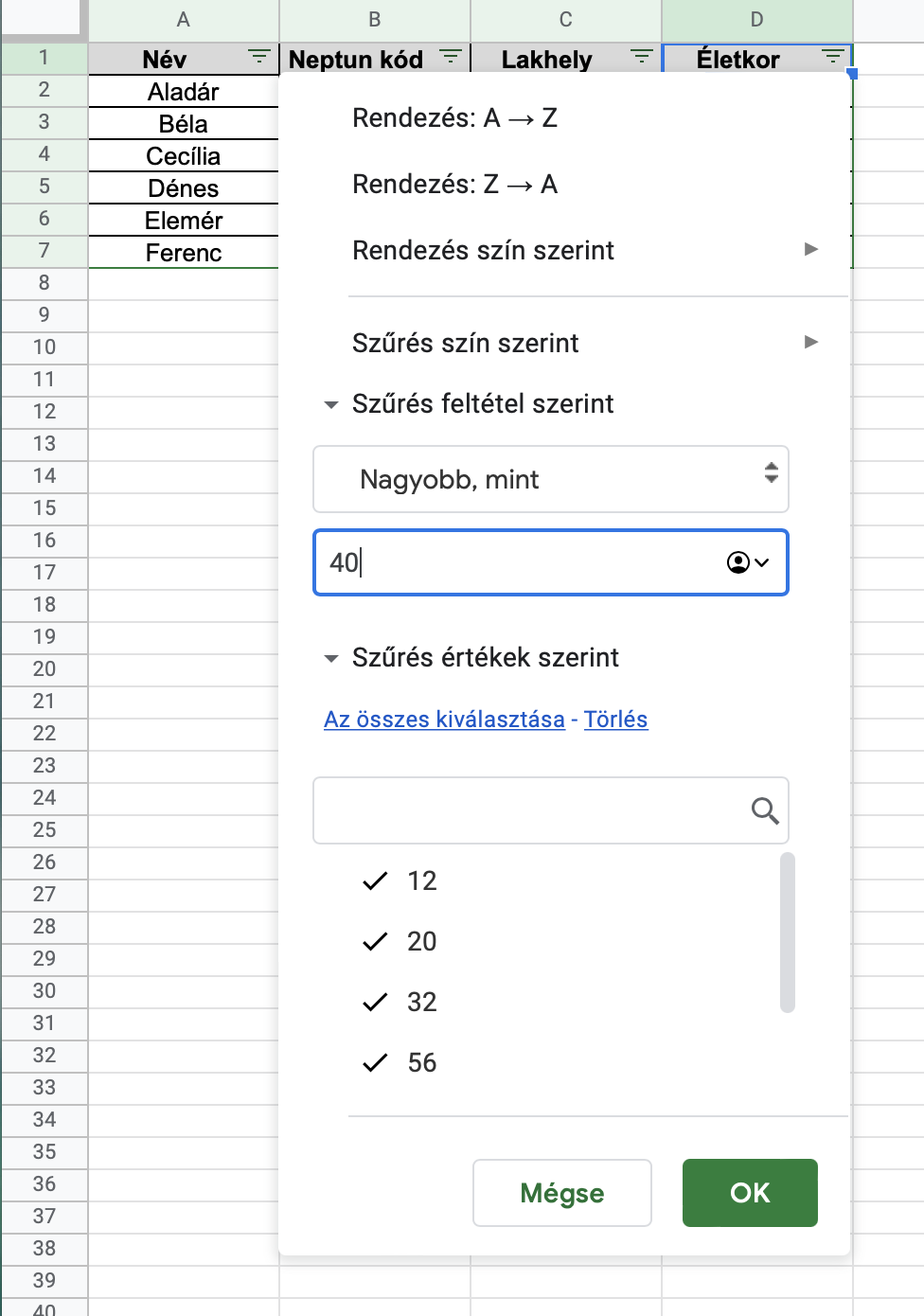 aktív szűrő
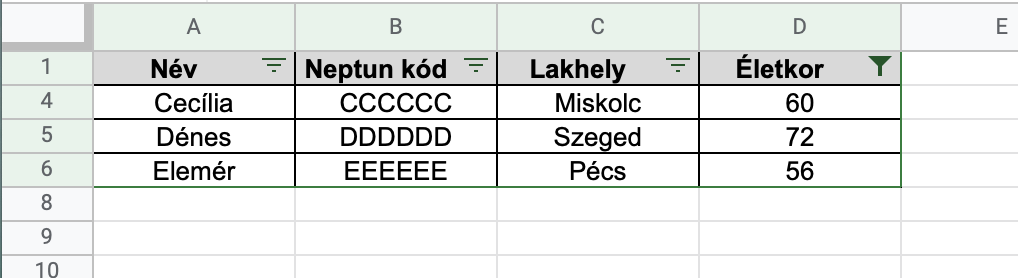 (feltételes) AGGREGÁLÁS
SZUM(…)
SZUMHA(tartomány; kritérium; [összegzési tartomány])
SZUMHATÖBB(szum tartomány; kritérium tartomány1; kritérium 1; ... )
ÁTLAG(…)
ÁTLAGHA(tartomány; kritérium; [átlagolási tartomány])
ÁTLAGHAHATÖBB(átlag tartomány; kritérium tartomány1; kritérium 1; [...])

DARAB(...) vagy DARAB2(...)
DARABTELI(tartomány; kritérium)
DARABHATÖBB(tartomány1; kritérium1; [...])
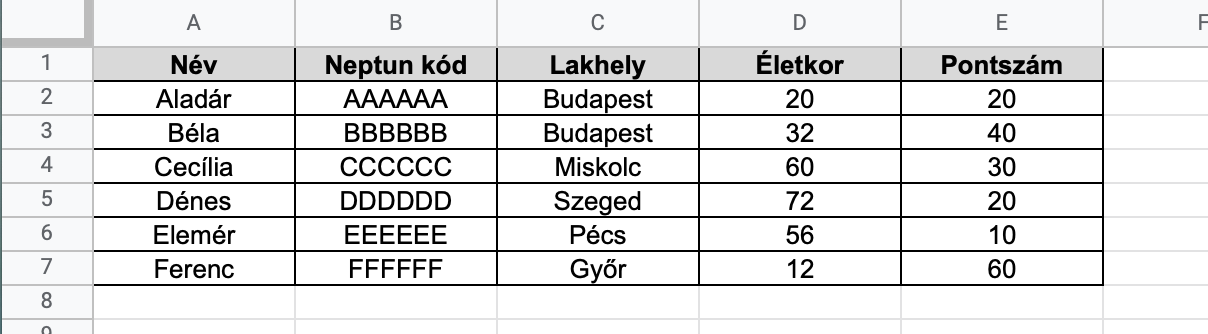 Mit adnak vissza az alábbi képletek?
=DARABTELI(D2:D7; „>=60”)
=DARABHATÖBB(C2:C7; „Budapest”; D2:D7; „>30”)
=ÁTLAGHA(D2:D7; „>=60”; E2:E7)
KERESÉSI és HIVATKOZÁSI függvények
FKERES(érték; tartomány; index; [rendezett]): 
adott érték sorának keresése egy tartomány bal oldali oszlopában, majd e sor adott oszlopában lévő érték visszaadása
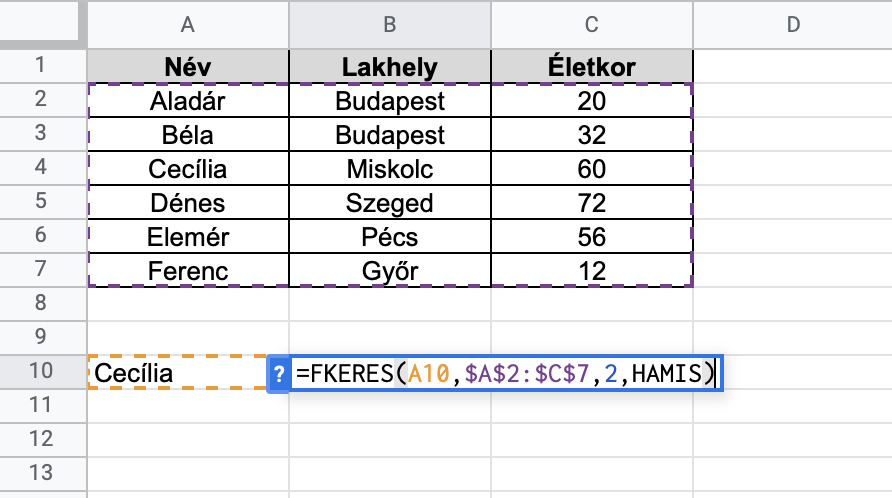 Mi lesz a B10 cella értéke?
[Speaker Notes: érték: 
szöveg: „Aladár”
szám: 1000
hivatkozás: A2
elnevezett cella: azonosító

tartomány: abszolút vagy relatív hivatkozás, vagy elnevezett tartomány

index: egy szám, amely 1-től megy maximum addig, ahány oszlopa van a tartománynak

[rendezett]: igaz vagy hamis lehet az értéke, alapértelmezettként hamis (ha csak 3 argumentumot adunk meg)
ha hamis akkor csak a pontos egyezést veszi figyelembe
ha igaz, akkor a legközelebbi értéket adja vissza (pl. itt a példában „Boldizsár” vagy „Carmen” esetén Béla, míg ”Cili” esetén Cecília sorát.]
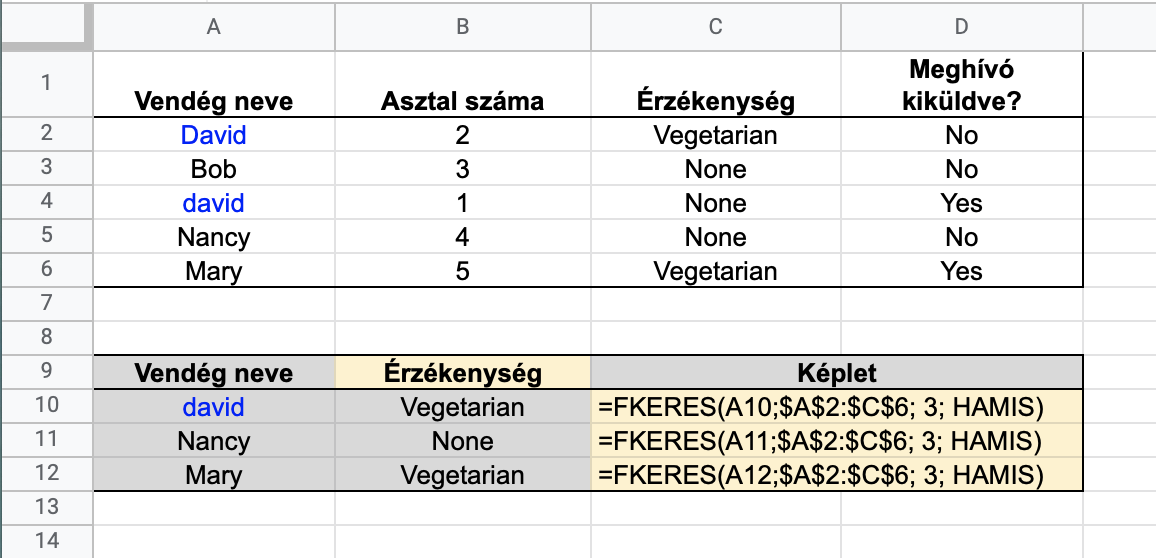 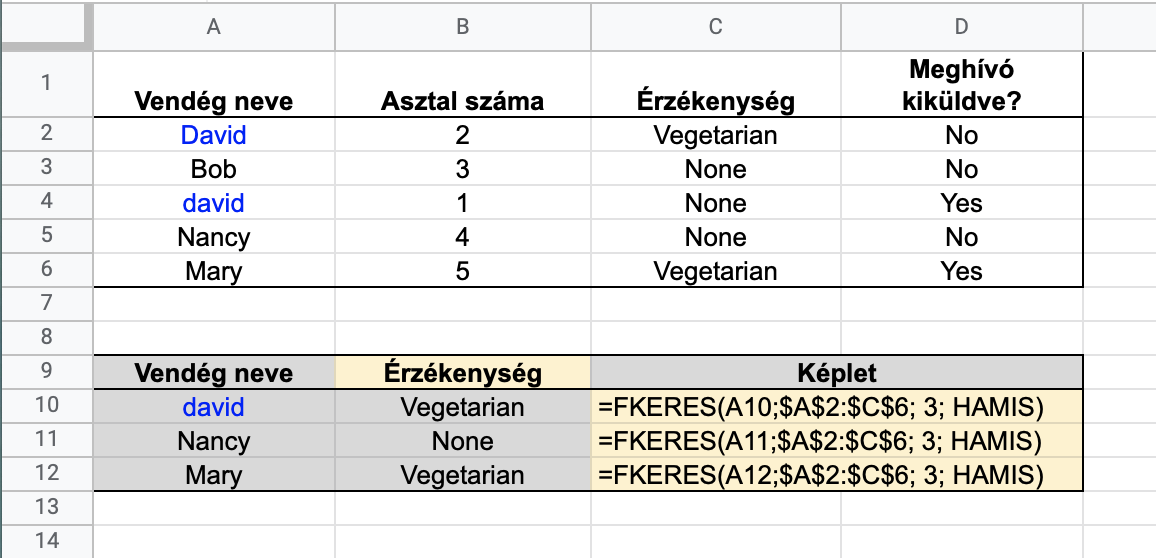 ??
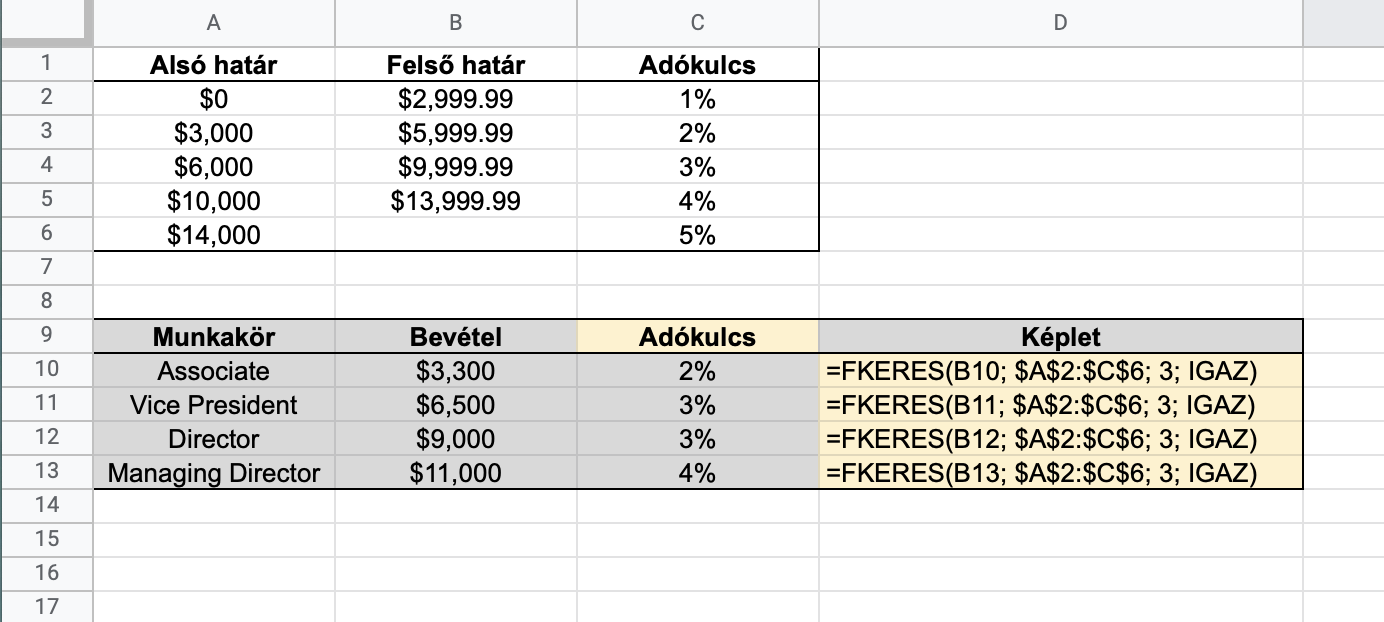 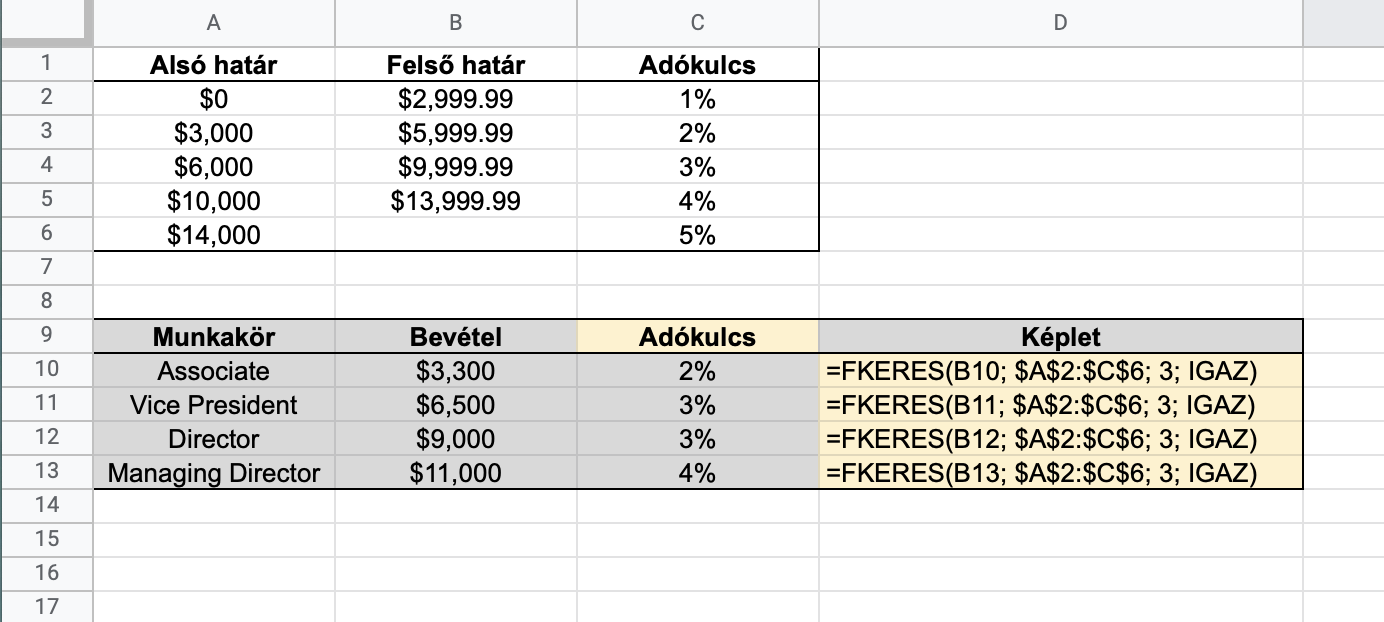 ??
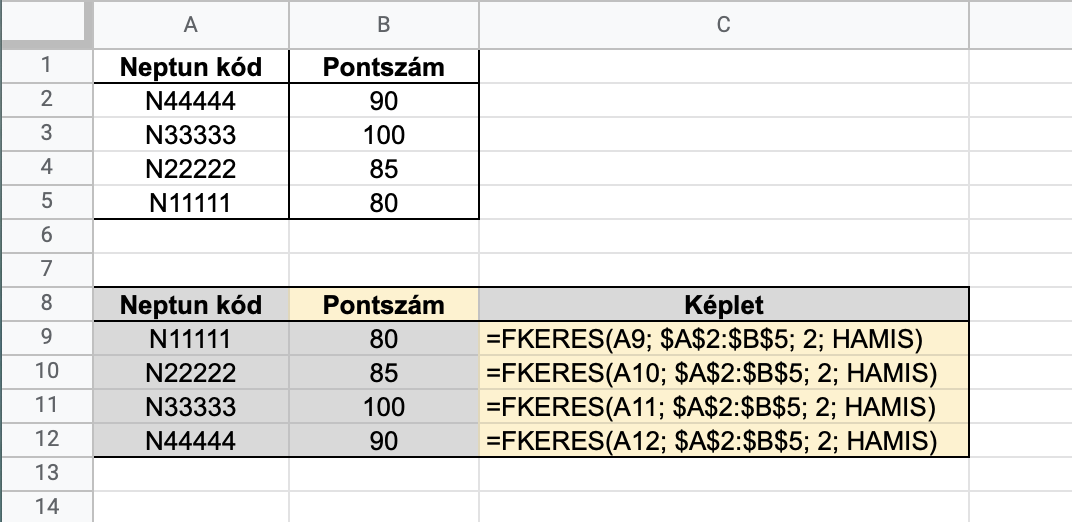 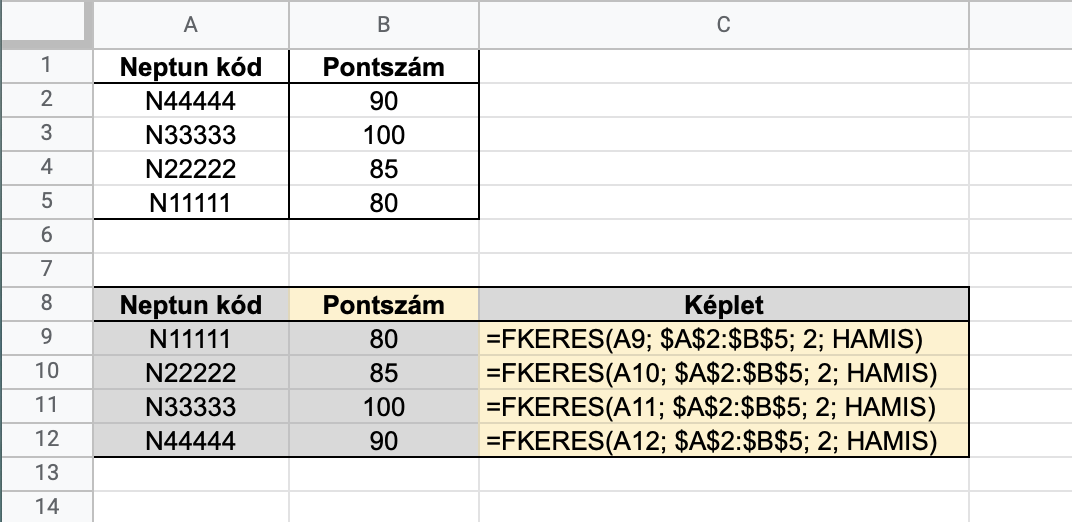 ??
KERESÉSI és HIVATKOZÁSI függvények
VKERES(érték; tartomány; index; [rendezett]): 
adott érték oszlopának keresése egy tartomány fölső sorában, majd ezen oszlop adott sorában lévő érték visszaadása
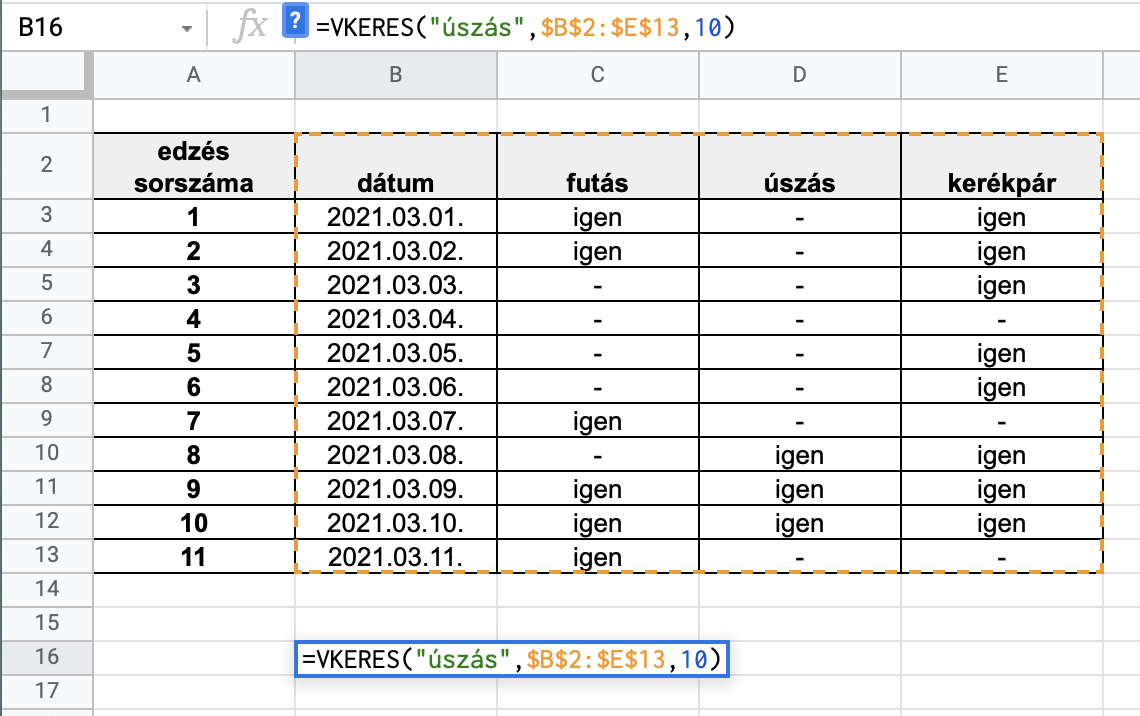 Mi lesz a B16 cella értéke?
KERESÉSI és HIVATKOZÁSI függvények
HOL.VAN(érték; tartomány; [keresés típusa]): 
adott elemnek egy tartományban elfoglalt pozíciója
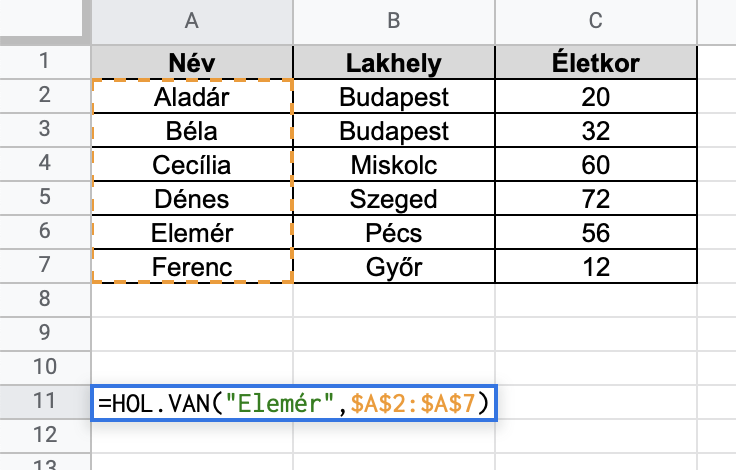 Mi lesz az A11 cella értéke?
[Speaker Notes: érték: szám, szöveg, hivatkozás

tartomány: egy dimenziós tartomány (pl. sor vagy oszlop)

keresés típusa: lehetséges értékei: -1, 0, 1 (alapértelmezetten 1)-1: csökkenő sorrendben vagy Z-A-ig rendezett adatok, közelítő egyezés, a legkisebb olyan értéket adja vissza, ami nagyobb vagy egyenlő a keresett értéknél
0: pontos egyezés
1: növekvő sorrendben vagy A-Z-ig rendezett adatok, közelítő egyezés, a legnagyobb olyan értéket adja vissza, ami kisebb vagy egyenlő a keresett értéknél]
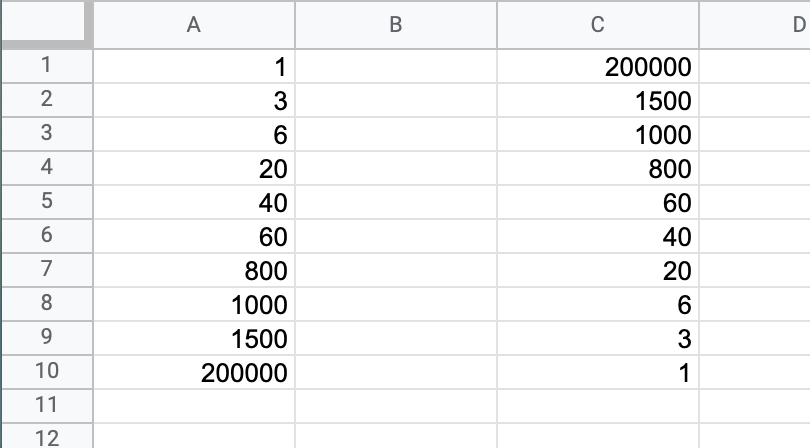 Mit adnak vissza az alábbi képletek?
=HOL.VAN(5; A1:A10)
=HOL.VAN(5; A1:A10; 1)=HOL.VAN(5; A1:A10; 0)
=HOL.VAN(5; C1:C10; -1)
Bónusz: =HOL.VAN(5; C1:C10; 1)?
KERESÉSI és HIVATKOZÁSI függvények
INDEX (tartomány; [sor]; [oszlop]): 
adott tartomány adott sorában (és oszlopában) lévő érték
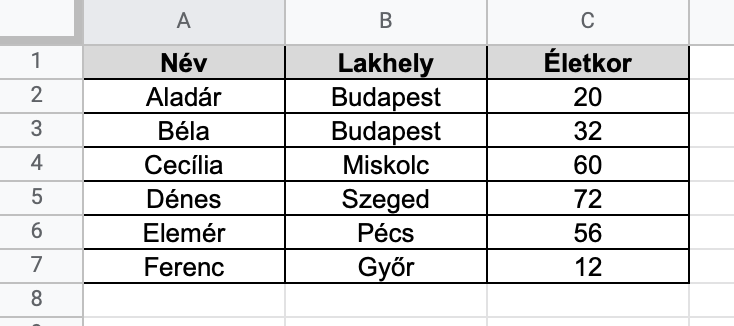 Mit adnak vissza az alábbi képletek?
=INDEX(A2:C7; 5; 3)
=INDEX(A2:C7; 3)=INDEX(A2:C7; 0; 2)
[Speaker Notes: tartomány: lehet 1d vagy 2d
sor/oszlop: alapértelmezetten 0, ami azt jelenti, hogy az egész sort/oszlopot kilistázza]
ÖSSZETETT KERESÉS
Az FKERES hátránya, hogy mindenképpen a tartomány első oszlopában keres, így a tartomány előtti oszlopokra nem tudunk hivatkozni.
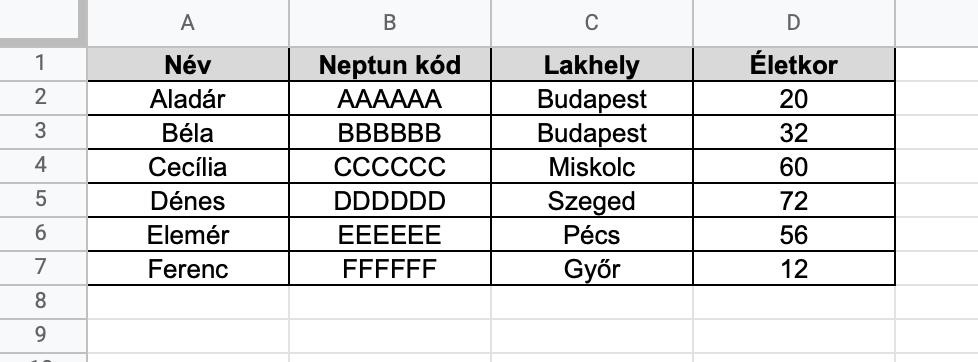 A “Neptun kód” alapján hogyan keressük ki a táblázatból a “Név” értéket?
=INDEX(A2:D7; HOL.VAN(“EEEEEE”;B2:B7;0); 1)
=INDEX(A2:D7; HOL.VAN(“EEEEEE”;B2:B7;0); HOL.VAN(“Név”;B2:B7;0))
KERESÉSI TÁBLA
Összetett ha függvények helyett érdemes keresési táblákat és keresési függvények használhatók osztályba sorolásokhoz. Egy példán keresztül vizsgáljuk meg a problémát. 

Példa: Határozzuk meg a pontszámok alapján a jegyeket!
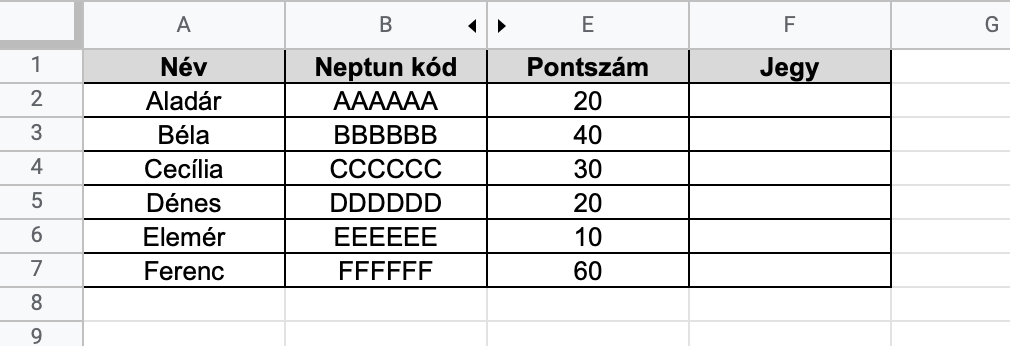 ???
=HA(E2>49; 5; HA(E2>39; 4; HA(E2>29; 2; 1)))
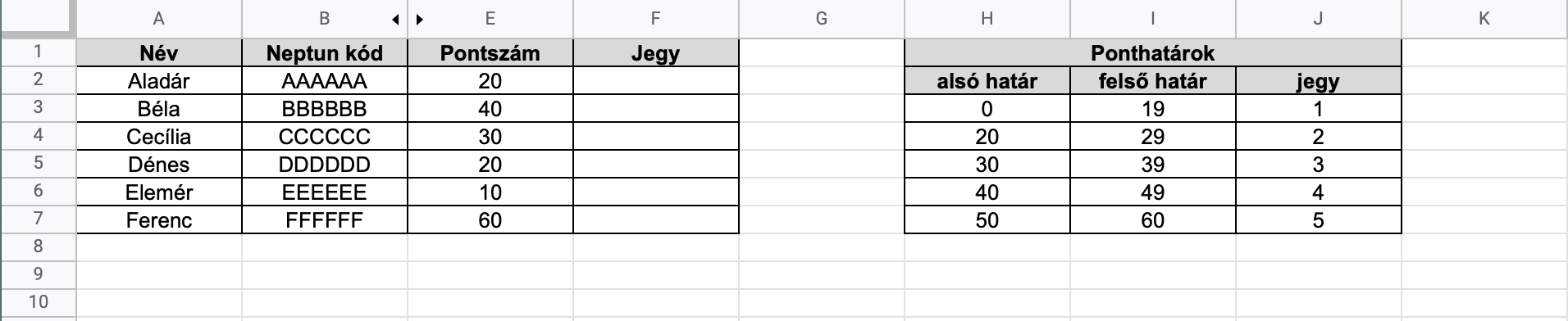 ???
KERESÉSI TÁBLA
A feladat megoldható keresési táblával is:
=FKERES(E2;$H$3:$J$7;3)
A keresési tábla utólag változtatható, sokkal átláthatóbb, mint egy többszörösen összetett HA függvény.
HIBAKEZELÉS
HAHIBA (érték; [érték hiba esetén]): 
az első argumentummal tér vissza, hogyha az nem hiba, egyébként a második argumentummal (vagy ha nincs megadva, akkor üres értékkel)
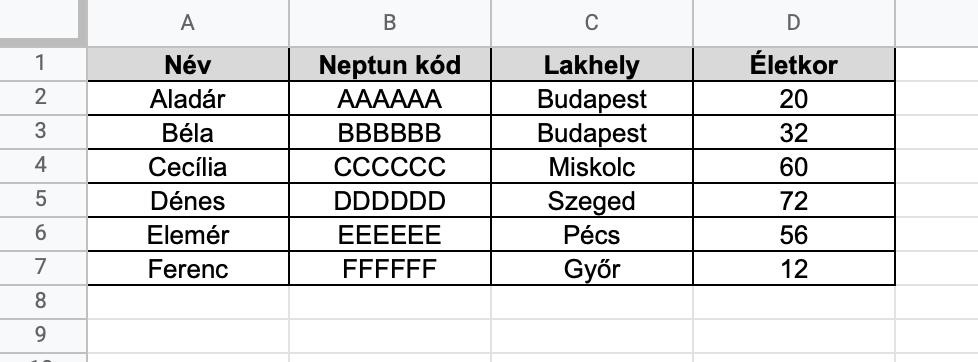 =FKERES(“KKKKKK”; B2:D7; 2)
Javítsuk a képletet, hogy figyelmeztessen arra, hogy nem létező Neptun kódra kerestünk rá!
[Speaker Notes: =HAHIBA(FKERES(„KKKKKK”; B2:D7; 2); „nem létező Neptun kód!”)]
Fejér Tamás – Strommer László – Fehér Eszter
BME Építészmérnöki Kar
Morfológia és Alkalmazott Geometria Tanszék